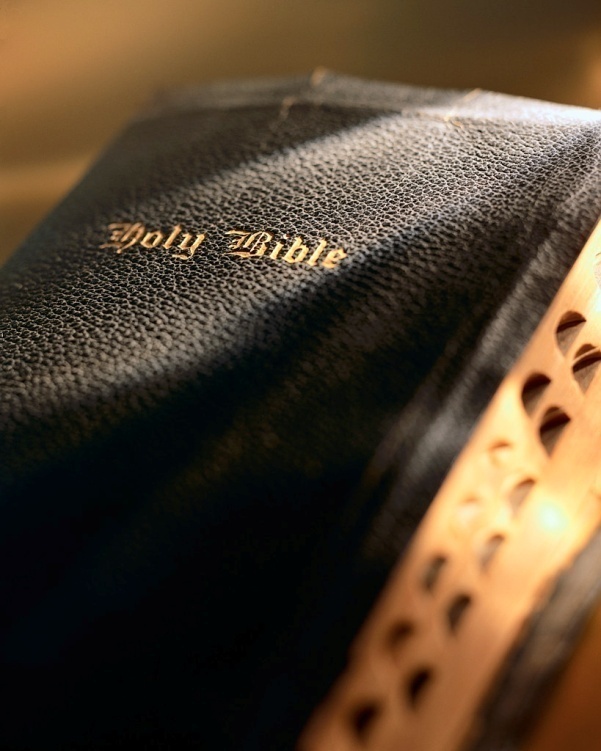 INTRODUCTION
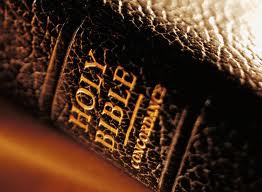 Remember John eating the “little book”?  Rev. 10:9-10:  “it was as sweet as honey in my mouth.  But when I had eaten it, my stomach became bitter.”
The word of God is often described as food:  Jn. 6:51 (bread); 1 Pet. 2:2 (milk); 1 Cor. 3:1-2 (meat); Psa. 119:103 (honey)
God’s word can be both sweet and bitter:  sweet promises, bitter warnings.
Many don’t like sermons with warnings, but warnings are very important!
2
www.westsidecoc.org
The Importance of Warnings
Luke 12:13-21
Warnings keep us safe
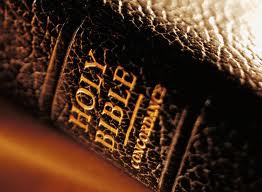 Warnings may be unpleasant, bothersome, disruptive; but they’re designed for our good.
We may not fully understand God’s warnings, but God wouldn’t issue them if they weren’t in our best interest:  1 Cor. 15:33; 1 Jn. 5:3
Men often ignore warnings; we think we know better; even know better than God.
“I can run my own life, thank you very much!
4
The Importance of Warnings
Warnings seem obvious, but are necessary
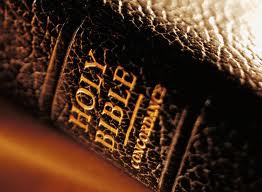 Ever seen the car commercials?  “Professional driver on a closed course.  Do not attempt.”
Most warnings on commercial products seem totally obvious to anyone with a lick of common sense.
Men/women need warnings because we are forgetful!  We don’t pay close attention!  We are arrogant, “It can’t happen to me!”  We can be complacent and apathetic.
The very same applies to divine warnings:  Lk. 12:15
When we ignore or are annoyed at God’s warnings we are in really, really big danger!  1 Cor. 10:11-12
5
The Importance of Warnings
Warnings are to be passed on to others
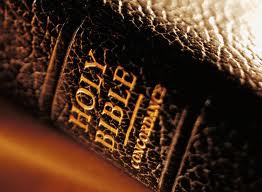 What do you do with warnings?  Pass them on?  Keep them to yourself?
What about spiritual warnings?  Ezek. 33:7-9
Paul certainly felt obligated to warn:  2 Cor. 5:10-11a
We warn others, not because we are superior, but because we don’t want others to be hurt:  Gal. 6:1
6
The Importance of Warnings
Some specific warnings
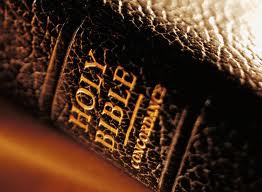 Beware of falling away:  2 Pet. 3:17; 2:20-22; Phil. 3:18-19; Heb. 3:12-14; 1 Cor. 10:12; Heb. 10:35-39
Beware of forgetting:  Deut. 8:11-14; 1 Cor. 11:23-26; Jas. 1:17; Psa. 103:2
Beware of a wicked heart:  Deut. 15:9a; Prov. 23:7; Mk. 7:21-23; Prov. 4:23
Beware of false prophets:  Matt. 7:15; 1 Jn. 4:1; 2 Pet. 2:1; 2 Cor. 11:13-14
7
The Importance of Warnings
Some specific warnings
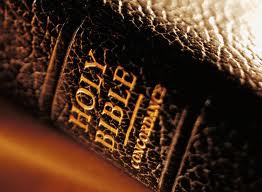 Beware of hypocrisy:  Matt. 16:6, 12; Matt. 6:1; Eph. 6:6-7
Beware of covetousness:  Lk. 12:13-21
Beware of vain philosophy:  Col. 2:8; Matt. 15:7-9; 1 Tim. 6:20; 2 Pet. 2:3
Beware of fornication:  1 Cor. 6:18-20; Gen. 1:22; Heb. 13:4; Prov. 7:6-27
8
The Importance of Warnings
CONCLUSION
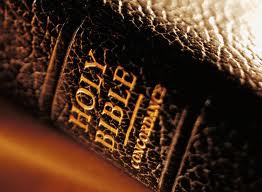 Avoid…flee…beware!!!
These are some of the warnings on God’s dashboard of life.
Are you heeding them?  Ignoring them?  Avoiding them?  Embracing them?
We need to see the good in them and heed them:  1 Jn. 5:3
God’s warnings can save our lives and our souls:  Psa. 19:7-11
9
The Importance of Warnings